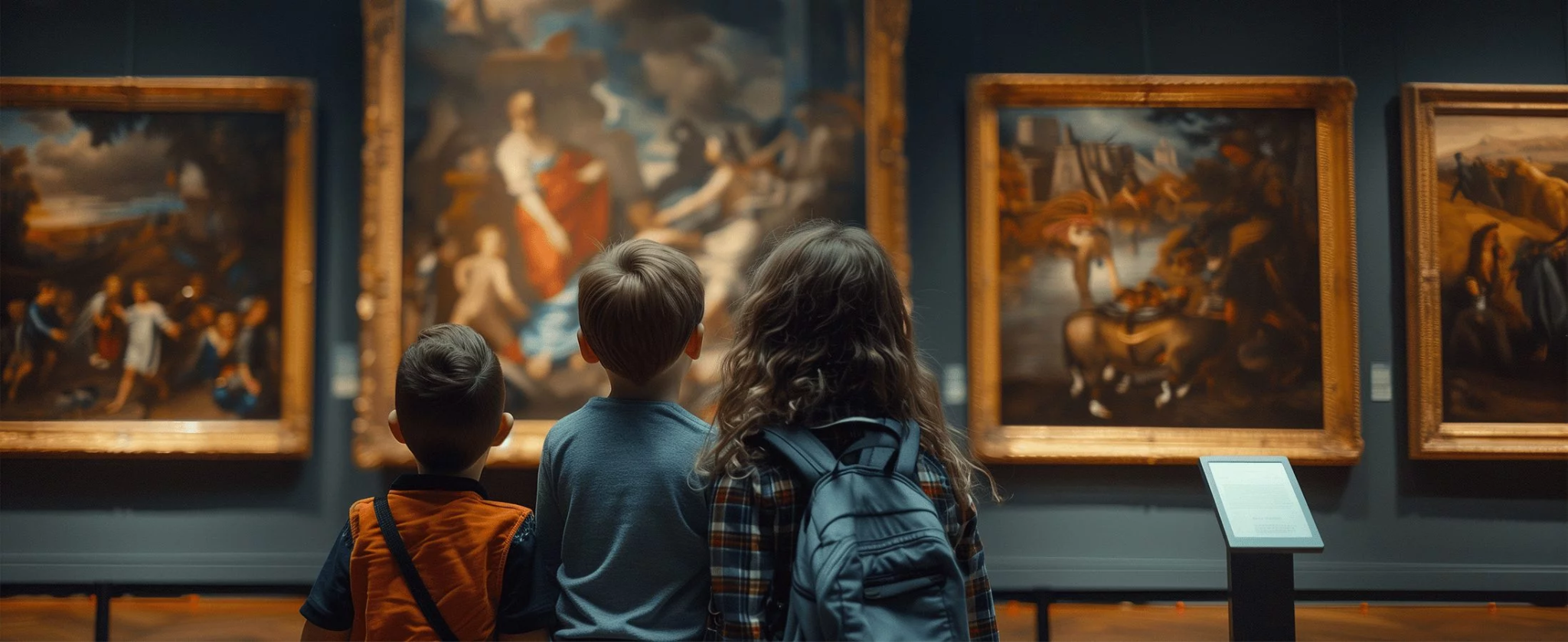 Talking Pictures
A picture says more
than a thousand words
OUR MISSION
revolutionize museum visits

artworks answer visitor questions directly

personalized and interactive learning experience

enrich the visitor’s understanding and connection with the exhibit
OUR VISION
Curators provide information, AI reformulates that information

AI will not replace people (experts, curtators, museum staff, guides etc.). It is however, an amazing piece of technology that will elevate museum experiences.
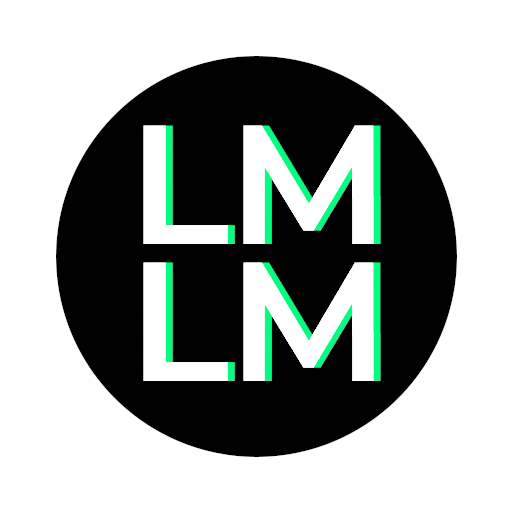 www.lean-mean-learning-machine.com
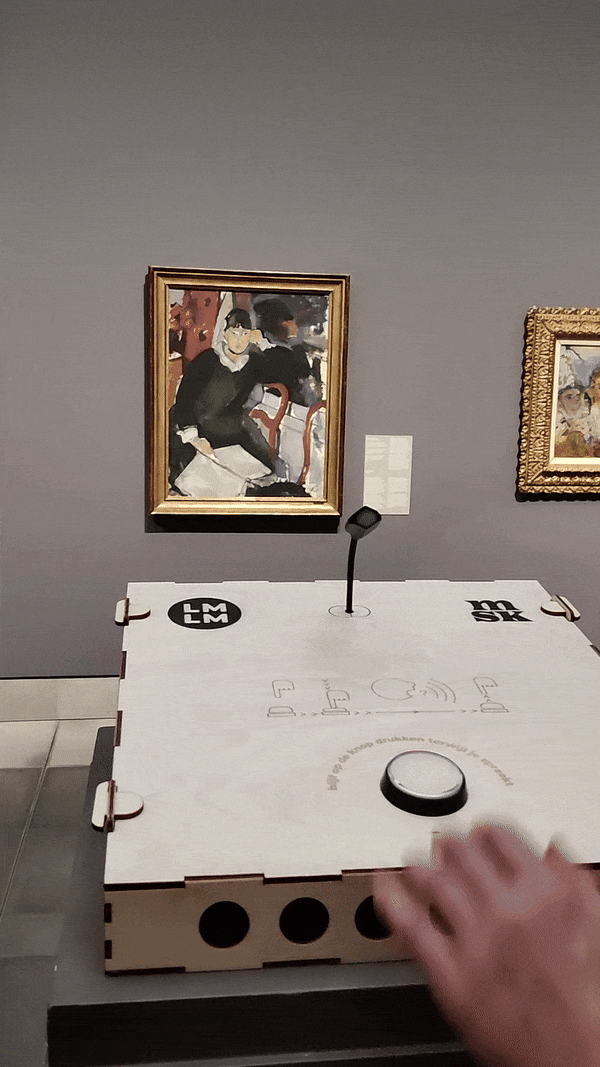 How it works
Press a button
Ask a question
Get an expert answer
Start a conversation!
Thanks to AI !
‹#›
LMLM spotlight: Talking Pictures
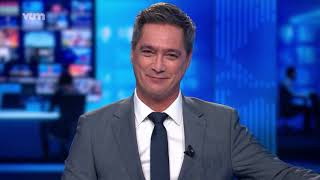 dec 2023
‹#›
‹#›
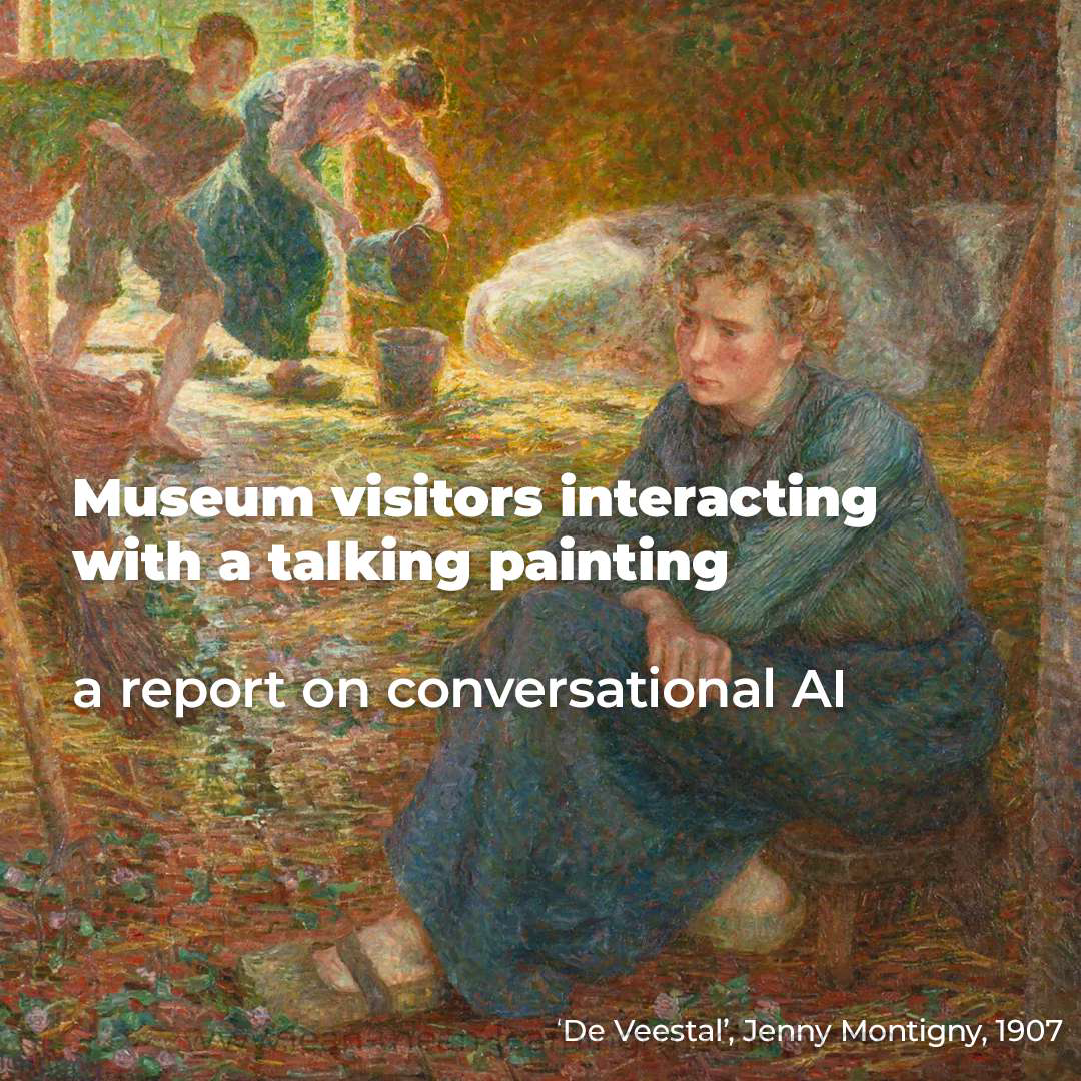 Case study
The Museum of Fine Arts in Ghent Belgium wanted to
improve visitor engagement
innovate with cutting edge technology
have an eye catcher for the ‘museum night’: an event where all museums in the city are open until midnight.
‹#›
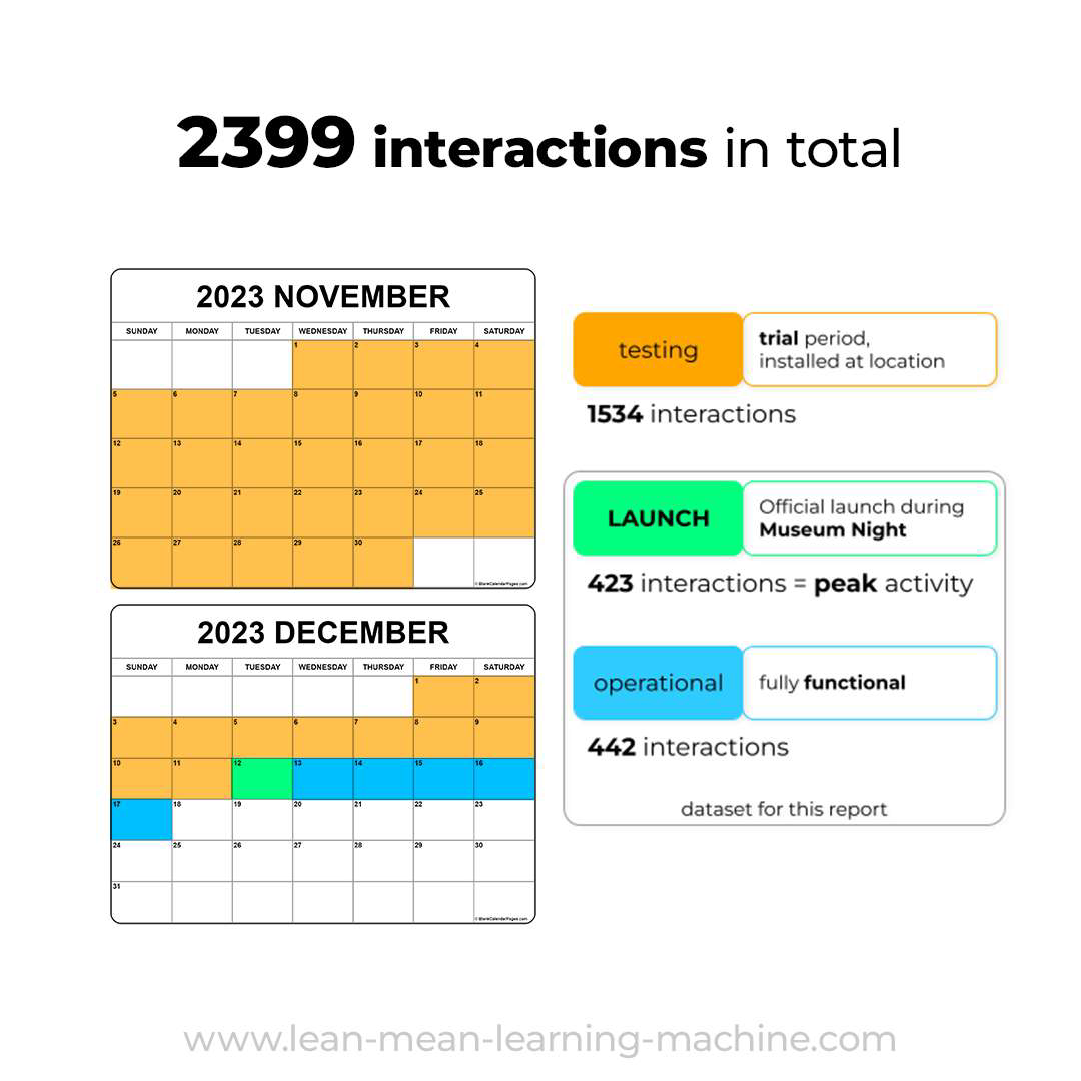 Case study
solution: start with 1 paintings that can engage with visitors: Jenny Montigny’s ‘The Cattle Shed’

and launch after a trial period with thorough testing of AI.
‹#›
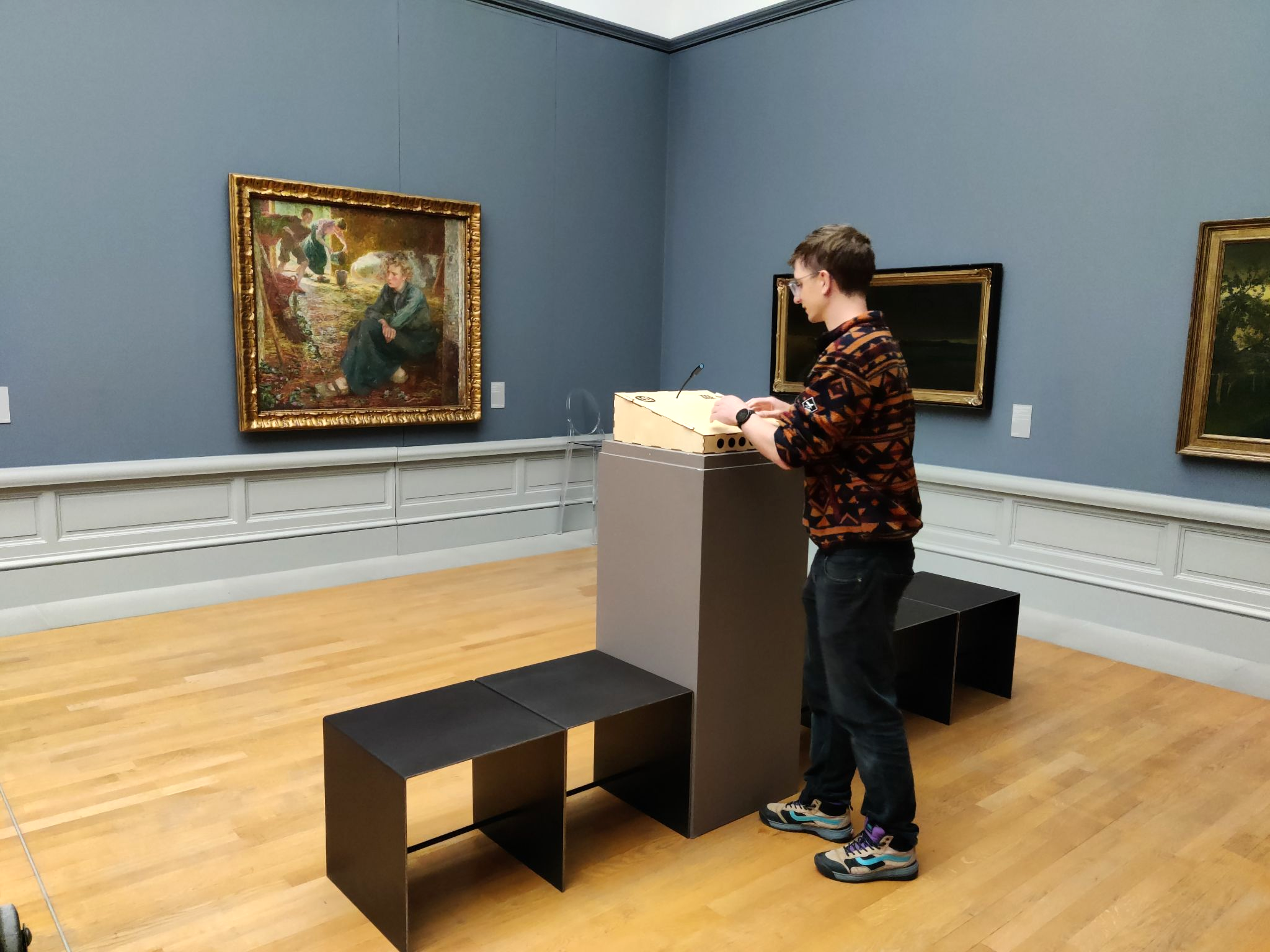 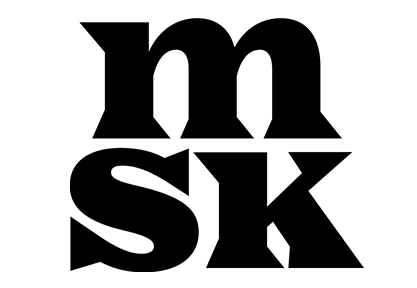 Case study: results
installed on location
2600 interactions in 30 days
new visitor insights
95% positive visitor reviews
news broadcasts on big TV networks
new roll-out in 2024
+500 interactions on event night
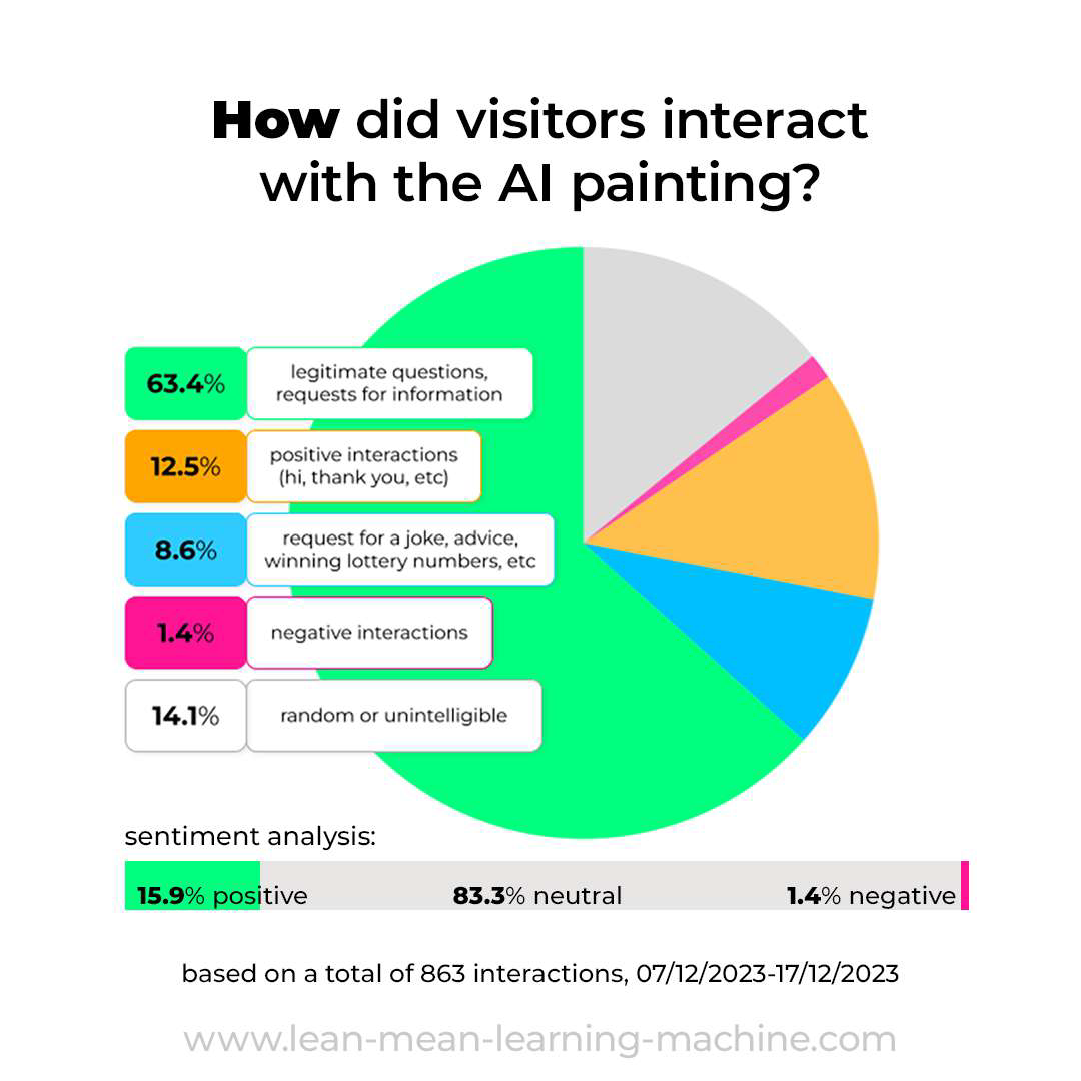 Case study
Analysis of log files revealed information that took everyone by surprise. 

The museum now has a better understanding of what visitors are looking for and what type of information people are interested in.
‹#›
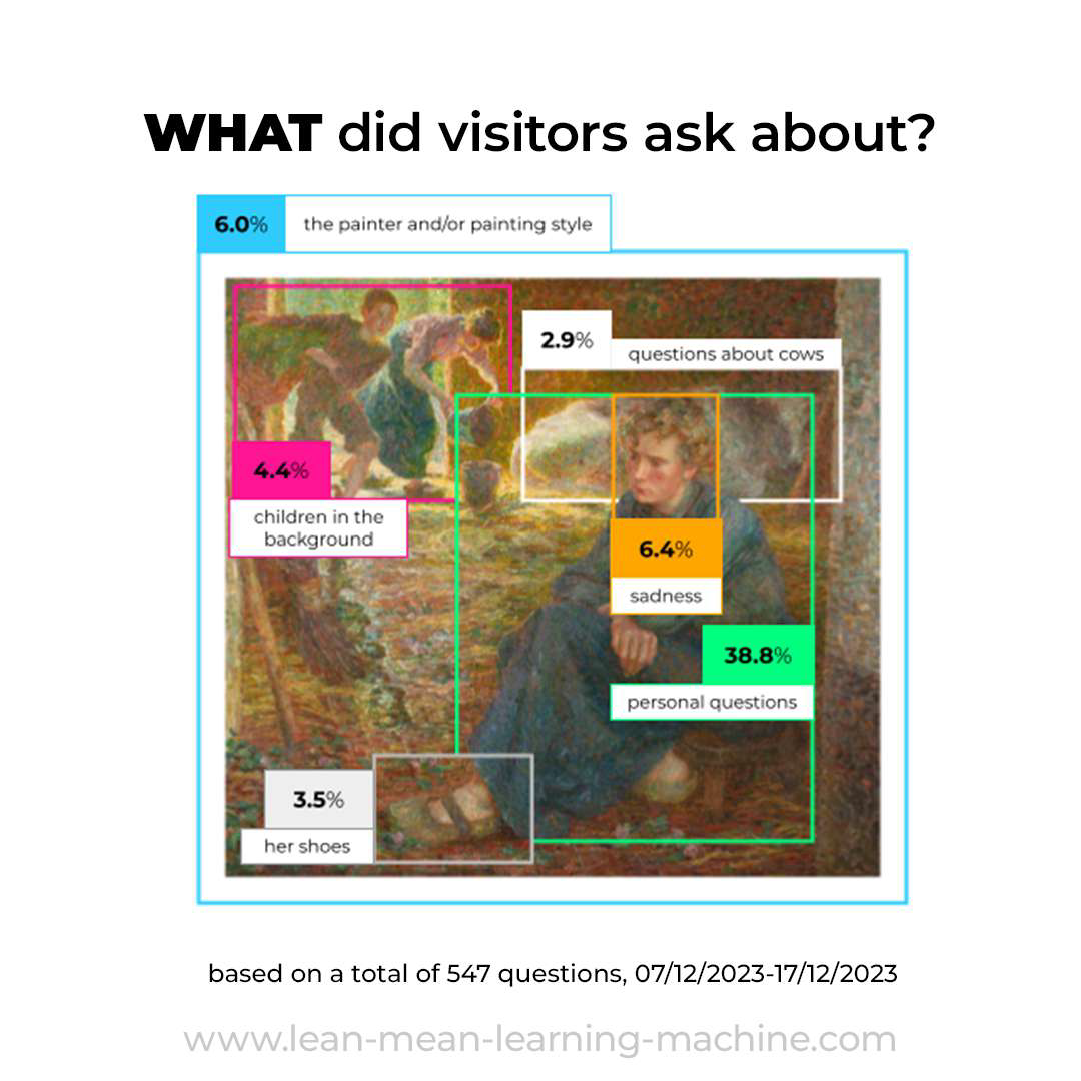 Case study
Key takeaways
Visitors have questions about what is visible on the painting more than the technical aspects like the art style..
Questions are asked directly at the person on the paintings, not a third person. For example, visitors ask ‘why are you wearing those shoes’ and not ‘what shoes is she wearing’.
In our research of more than 2000 interactions, the AI was 99% accurate for the information she was trained on. If the AI didn’t know the answer, she simply said so. 
The information the AI has comes from the curators. All the AI does is reformulate and summarize existing information. The AI rarely ‘hallucinates’ new information.
‹#›
Case study
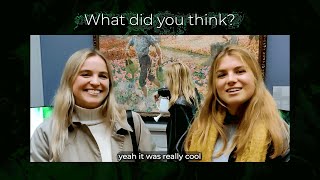 Visitor impressions of ‘Talking Pictures’ at the Museum of Fine Arts during the Museum Night Event
‹#›
Does it speak my language?
Below are the available languages
Arabic 🇸🇦
Basque 🇪🇸
Bengali 🇧🇩
Bulgarian 🇧🇬
Catalan 🇪🇸
Chinese 🇨🇳
Czech 🇨🇿
Danish 🇩🇰
Dutch 🇳🇱
English 🇬🇧
Finnish 🇫🇮
French 🇫🇷
Galician 🇪🇸
German 🇩🇪
Greek 🇬🇷
Gujarati 🇮🇳
Hindi 🇮🇳
Hungarian 🇭🇺
Indonesian 🇮🇩
Italian 🇮🇹
Japanese 🇯🇵
Kannada 🇮🇳
Korean 🇰🇷
Latvian 🇱🇻
Lithuanian 🇱🇹
Malay 🇲🇾
Marathi 🇮🇳
Polish 🇵🇱
Portuguese 🇵🇹
Punjabi 🇮🇳
Romanian 🇷🇴
Russian 🇷🇺
Serbian 🇷🇸
Slovak 🇸🇰
Ukrainian 🇺🇦
Vietnamese 🇻🇳
‹#›
Pricing
Prices typically range between €2,000 and €4,000 per installation.

3 factors impacting price point:
complexity of prompt: more information requires more testing and iterations
encasing: choose our custom encasings, or supply your own
customization: specific voice, multi-language options, reporting etc

inquire about our options
‹#›
Procedure - steps in the process
concept
testing
training
installation
on-site
launch
follow-up
development
testing
‹#›
decide what/where/how
provide expert info*
ensure WIFI or Ethernet
test the installation
get the word out
Procedure - what YOU do
concept
testing
1
2
4
training
3
installation
on-site
launch
follow-up
development
5
*We closely work together with your curators and subject matter experts to ensure all information is 100% correct.
testing
‹#›
train the AI
provide software and hardware
create casing (optional)
internal testing
installation
create log files and reports
Procedure - what WE do
concept
testing
training
installation
on-site
launch
follow-up
development
5
6
1
2
3
testing
4
‹#›
Next step? Contact us
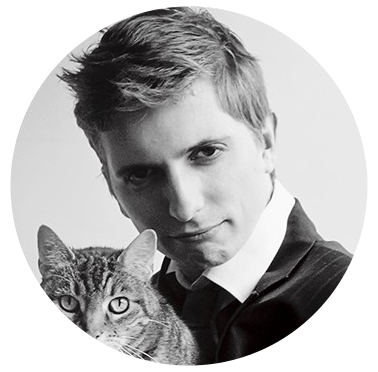 Dennis Lippens 
(+32 ) 484  97  22  57
dennis@Lean-Mean-Learning-Machine.com
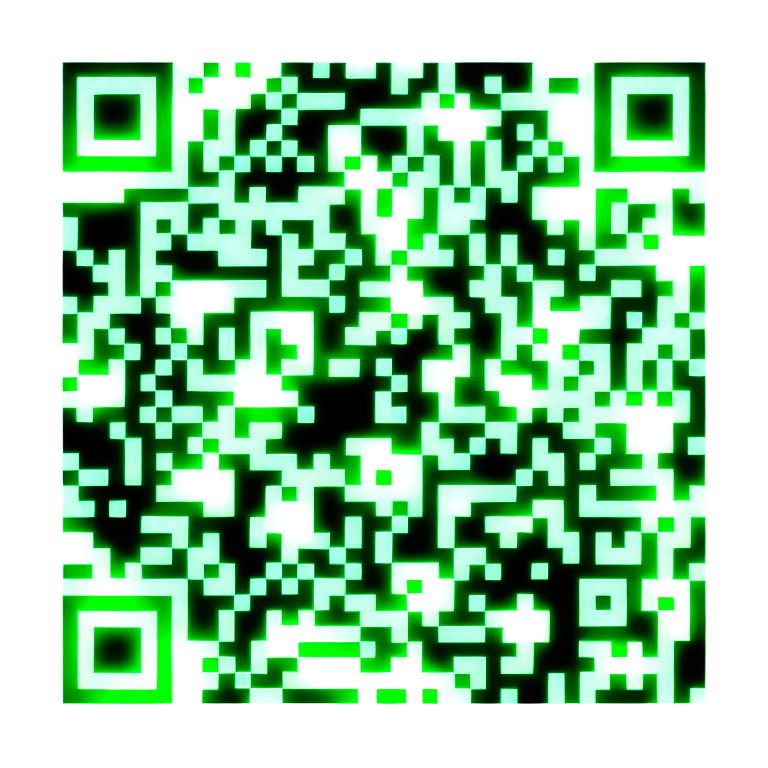